Commercialisation de la fibre optiqueCoatréven
Réunion publique du 17 octobre 2023
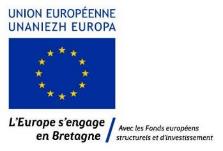 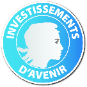 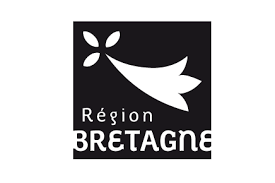 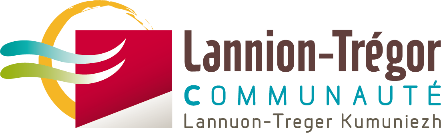 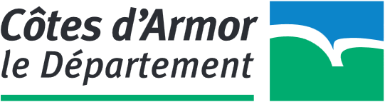 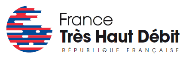 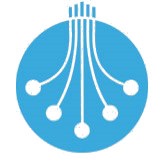 Le projet Bretagne Très Haut Débit (BTHD)
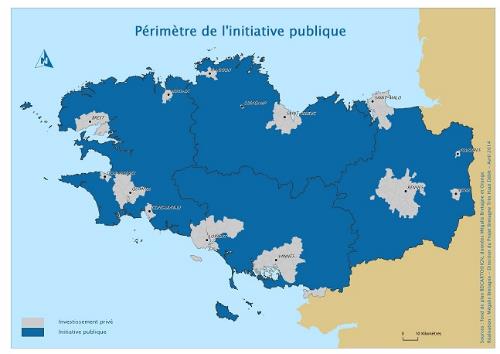 Initiative publique en complément de l’initiative 
privée
Initiative publique = 90% du territoire breton et 
60% de la population : 1,45 millions de locaux

Garantir un aménagement équilibré du territoire 
Un principe de déploiement équilibré entre zones rurales et villes moyennes
Une prise construite en zone urbaine  Une prise construite en zone rurale

Maitrise publique 
Rythme de déploiement
Propriété des réseaux
2
Les acteurs du projet
Le maitre d’ouvrage : Mégalis Bretagne

L’exploitant du réseau : THD Bretagne

Définition de la programmation : Lannion Trégor Communauté, Département des Côtes d’Armor, Région Bretagne

Fournisseurs d’accès à internet
3
Les financeurs
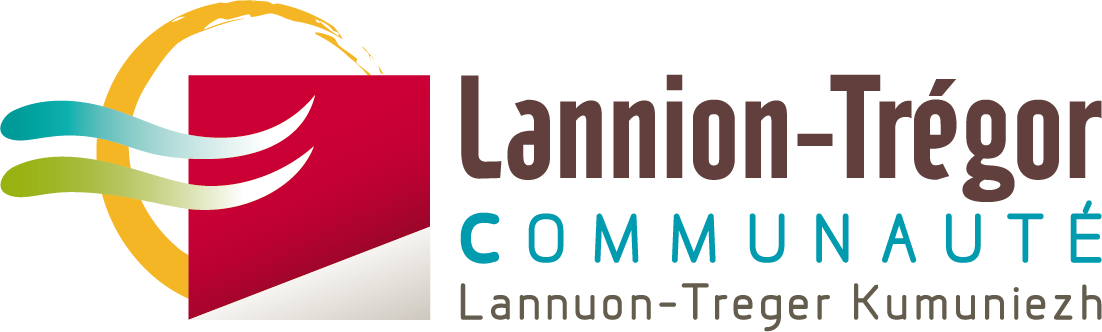 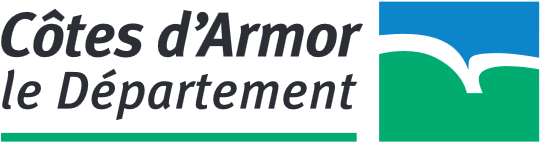 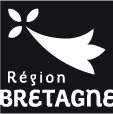 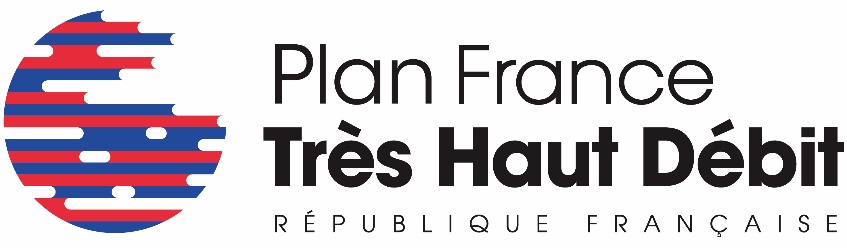 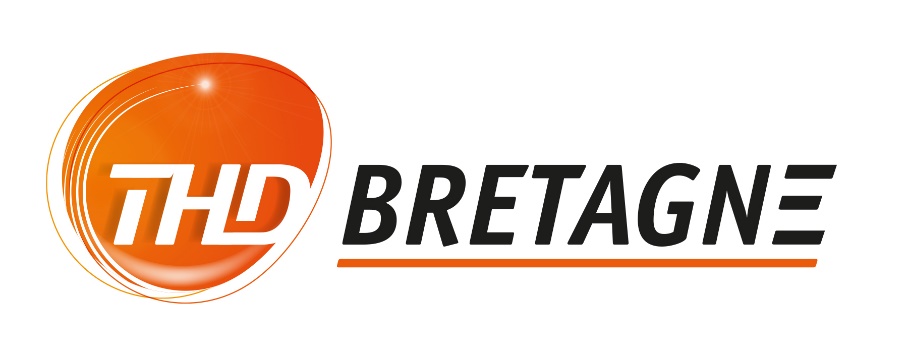 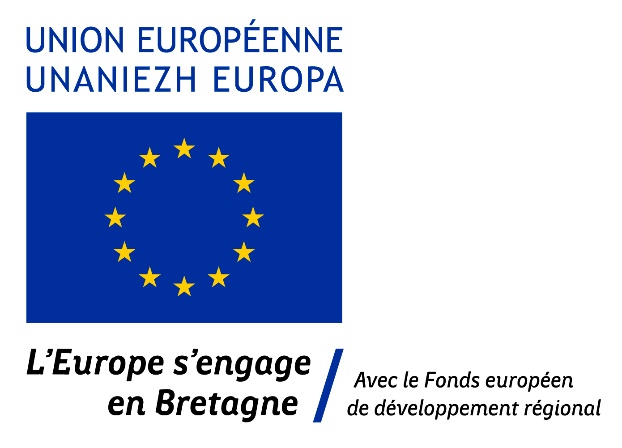 Coût moyen d’une prise : 1 145€
4
Vocabulaire
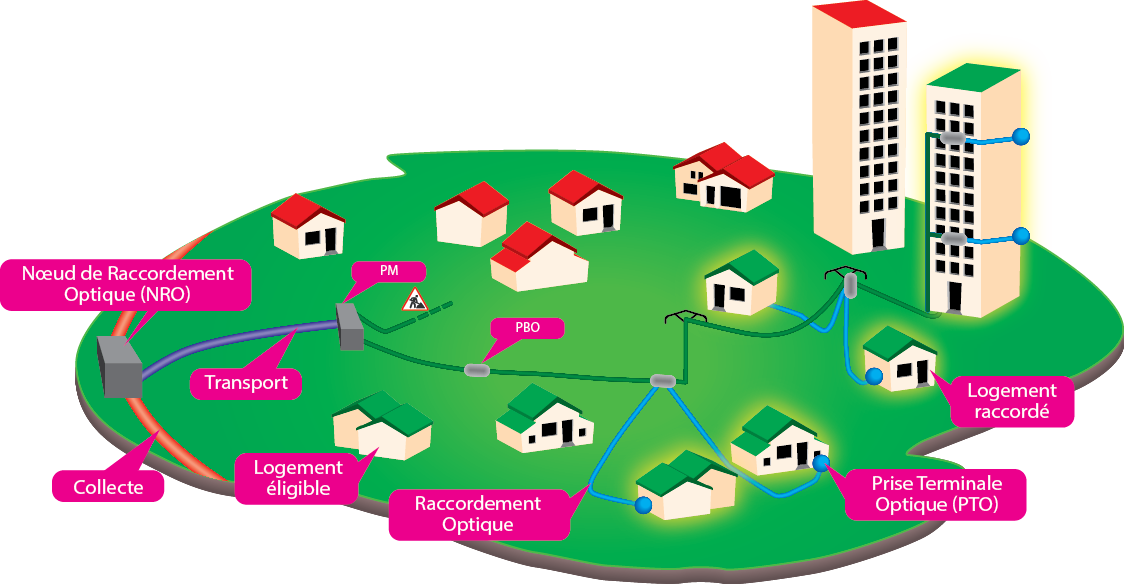 Point de mutualisation (PM)
6
Point de Branchement Optique (PBO)
7
Prise de Terminale Optique (PTO)
8
La fibre à Coatréven
Plus de 300 foyers et entreprises raccordables depuis le 14 octobre

L’ensemble de la commune est raccordable à la fibre optique

Plus de 375 000€ d’investissement, dont plus de 100 000€ pris en charge par Lannion Trégor Communauté
9
La situation actuelle à Coatréven
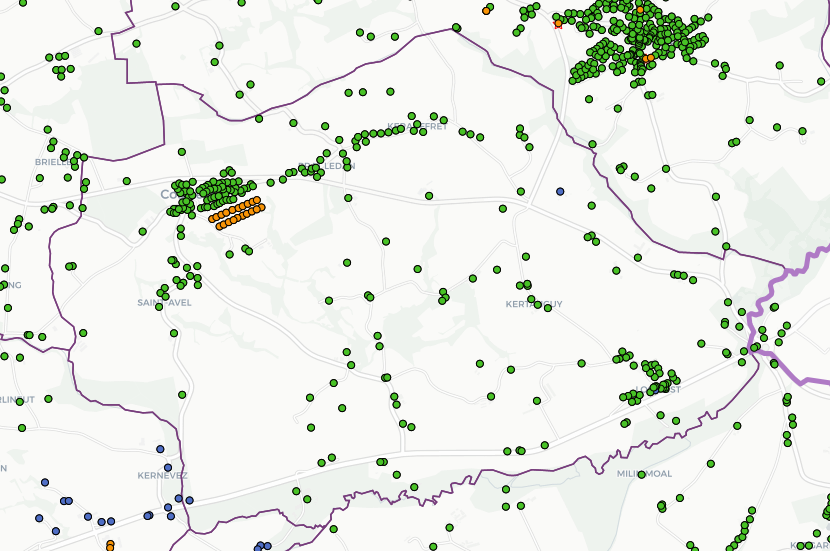 mega.bzh/fibre
10
Quelques chiffres
160 kilomètres de câbles déployés pour raccorder la zone à cheval sur Coatréven, Langoat, Camlez et une partie de Minihy-Tréguier (soit la distance entre Coatréven et Lorient)

Le linéaire moyen pour cette zone est de 92m par prise

2 314 poteaux vérifiés un par un
11
En cas de problème
Une fois votre quartier éligible, si jamais vous rencontrez un problème pour votre raccordement, votre interlocuteur principal est votre fournisseur d’accès à internet

En cas de non-réponse, vous pourrez vous tourner vers THD Bretagne 
thd.bzh/contact

En escalade, si la solution n'évolue pas positivement, 
mega.bzh/aide
12
Plus d’informations
www.bretagne.bzh/actions/grands-projets/fibre-pour-tous/
www.megalis.bretagne.bzh
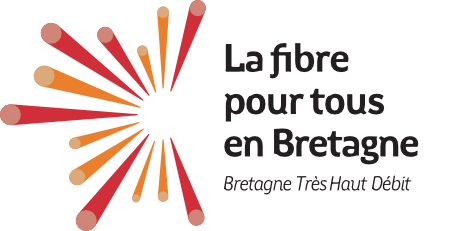 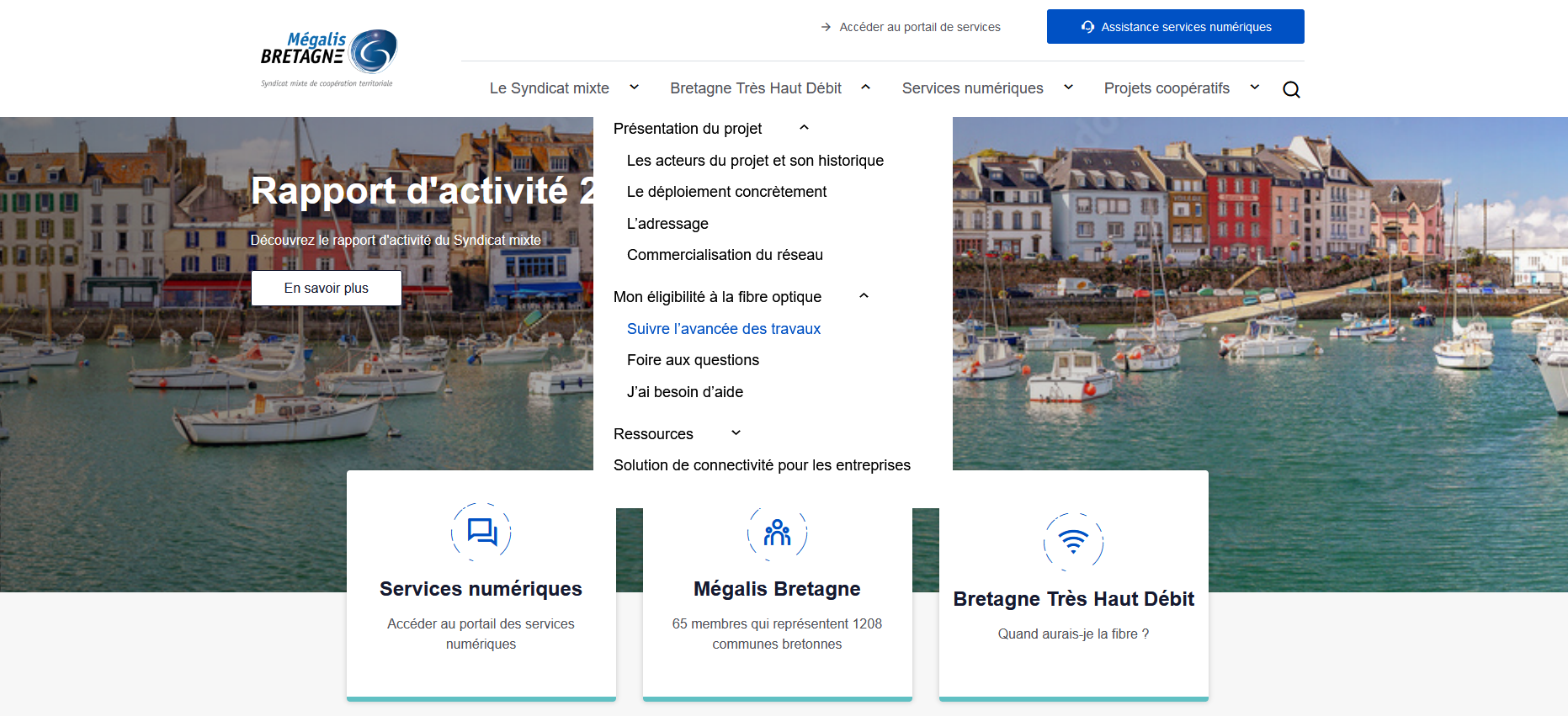 Suivi des déploiements via la carte sur la page d’accueil du site de Mégalis
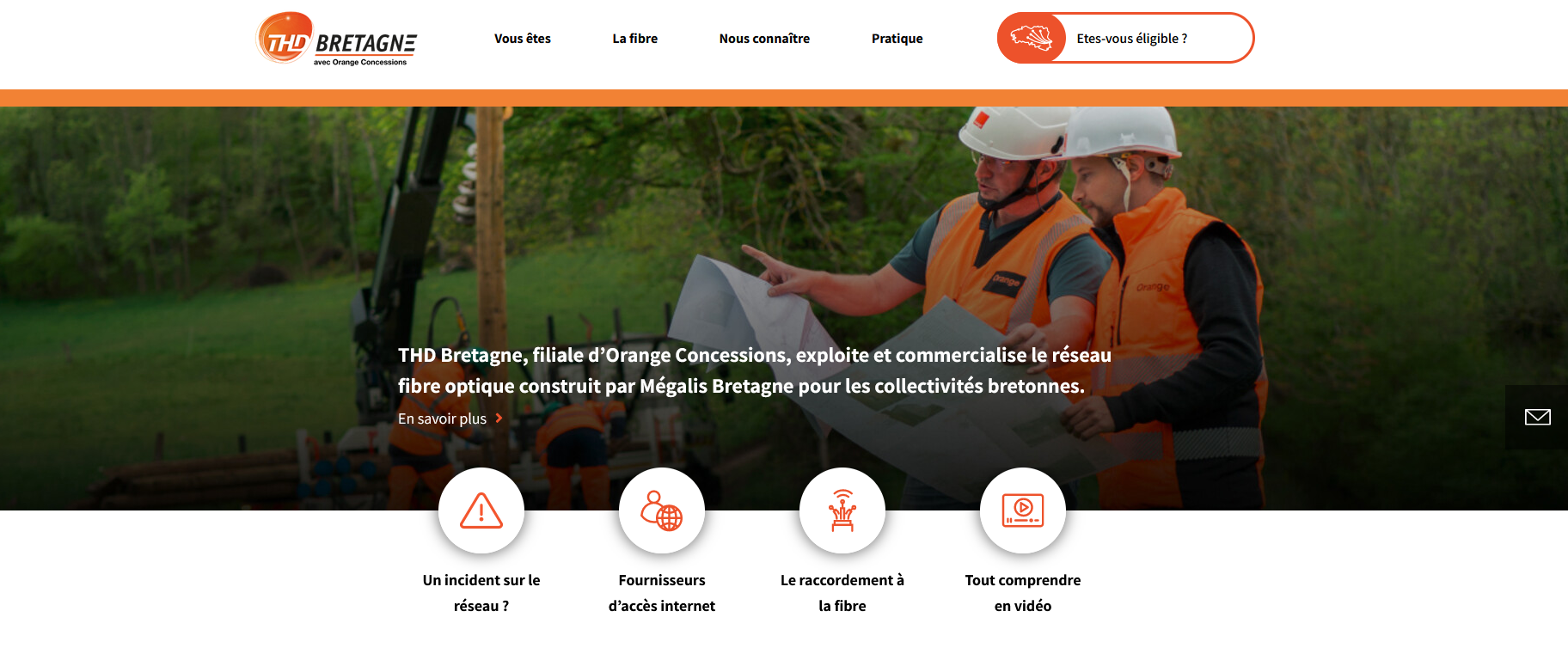 www.thdbretagne.bzh
13